For Collisions or explosions...
Conservation of Momentum
Provided no unbalanced external forces (friction, gravity etc) affect the objects
Velocity and momentum of the centre of mass
The 'before' diagram below shows a 200 g firework that has been thrown high into the air.  At the top of its flight it is moving at 12 m s-1 where the firework explodes into two pieces.  
The 'after' diagram shows one piece (mass of 40 g) moving at 15 m s-1 in the opposite direction. Answer the questions below.
v = 12 m s-1
v
v = 15 m s-1
before
after
Calculate the momentum of the centre of mass.

State the momentum of the centre of mass after the explosion.

Determine the speed and direction of the other piece of the firework.
Velocity and momentum of the centre of mass
A 200 g firework is thrown high into the air.  At the top of its flight it is moving at 12 m s-1 when the firework explodes into two pieces.  
One piece (mass of 40 g) moves at 15 m s-1 in the opposite direction.
Magnitude & direction
Calculate the momentum of the centre of mass.
p = mv, so initial momentum pi = 0.2 x 12 = 2.4 kg m s-1   
State the Momentum of the centre of mass after the explosion. pf = 2.4 kg m s-1 
Determine the speed and direction of the other piece of the firework.
A
A
E
Before the explosion momentum pi = 2.4 kg m s-1   
After the explosion momentum  c.o.m. pf = 2.4 kg m s-1  but now in two pieces
Momentum of one piece pp = 0.04 x 15 = 0.6 kg m s-1 
Momentum of the other piece ppiece = m x v ( or )
Excellence
ppiece = 3.0 kg m s-1
2.4 kg m s-1
-0.6 kg m s-1
=
3.0 = 0.16 x v   so v = 3.0 / 0.16  \ v = 18.8 m s-1 to the right
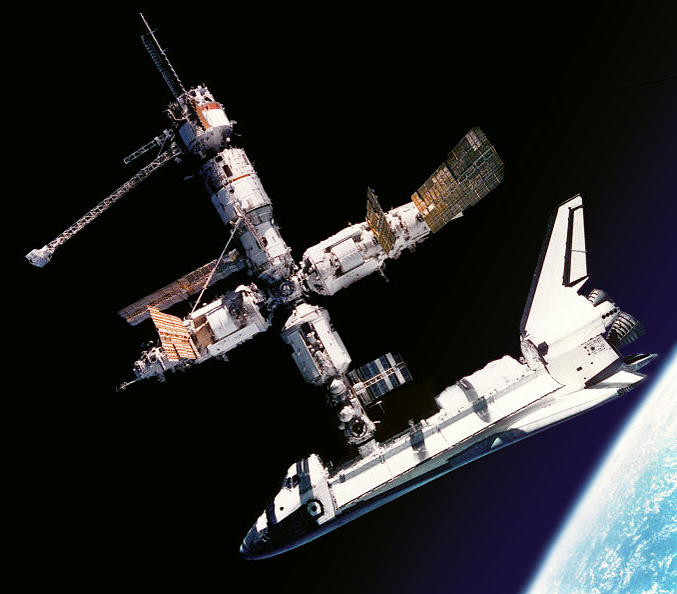 Momentum
Two astronauts are working outside a space station as it orbits the Earth.  
One of the astronaut's safety lines breaks and he drifts slowly away from the station at a velocity of 4.0 cm s-1.
4.0 cm s-1
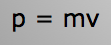 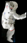 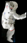 The other astronaut says "throw your spanner as hard as you can".
Use your knowledge of the laws of the Conservation of Momentum and vectors to explain why this manoeuvre will bring the drifting astronaut back to the station.
Drifting astronaut's mass = 80 kg. The mass of the spanner = 2 kg.
spanner
astronaut
astronaut + spanner
+
=
3.3 kg m s-1
3.2  kg m s-1
momentum of spanner 
    = 6.5 kg m s-1
p = mv     pi = (mA + mS)v    \ pi = 82 x 0.04 = 3.3 kg m s-1
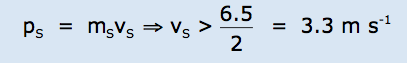 M
E
To return to the space station the astronaut must:
have his/her back towards the station;
throw the spanner at a velocity > 3.3 m s-1. The spanner's momentum must exceed the combined initial momentum of astronaut and spanner (6.5 kg m s-1); and
throw the spanner, close to his/her c.o.m, to reduce rotation.
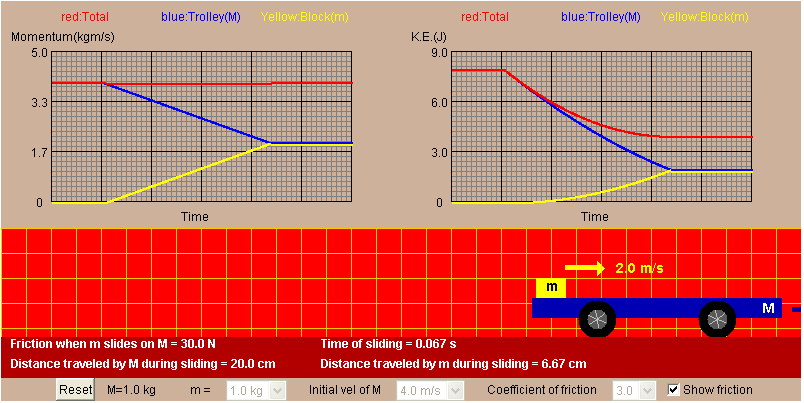 Drop an object on a moving trolley
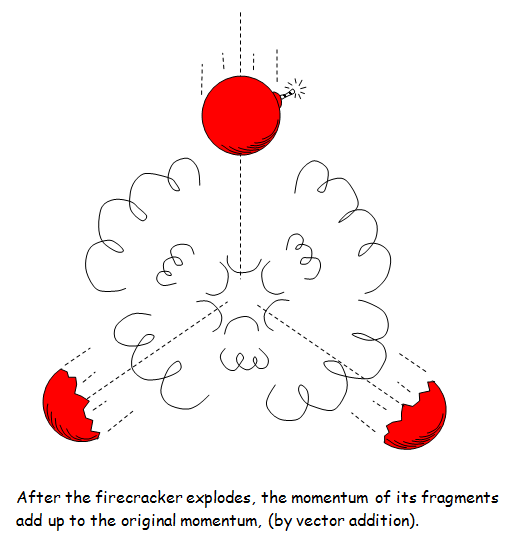 CoM & Conservation of Momentum
An isolates system (no external forces acting on it) follows the law of Conservation of Momentum. This is useful (!) as the behavior of a system can also be analysed from the behavior of its CoM…
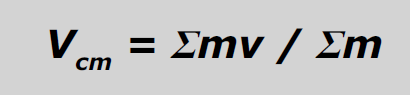 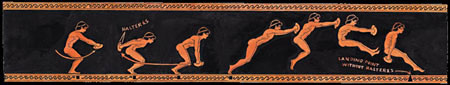 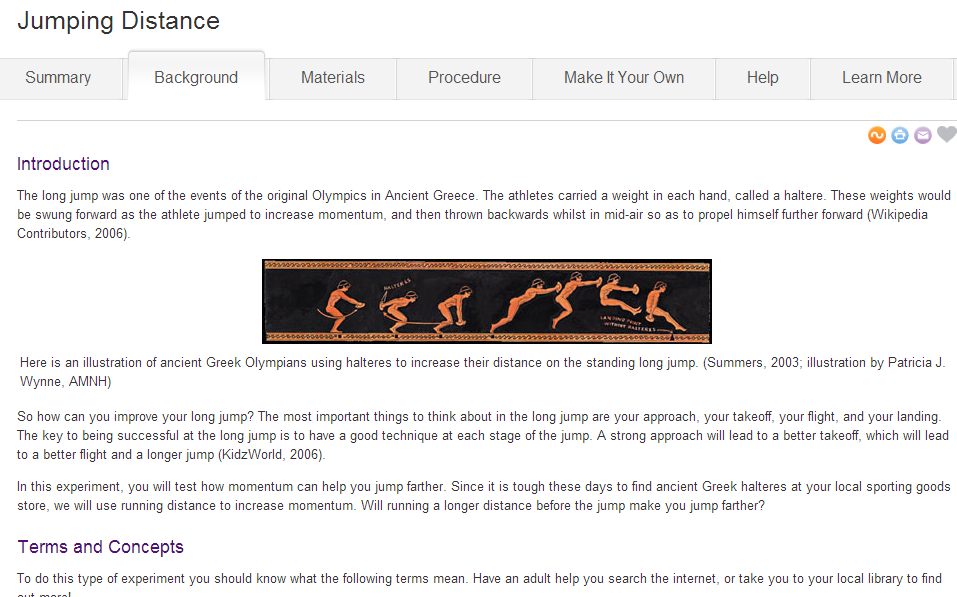 http://www.sciencebuddies.org/science-fair-projects/project_ideas/Sports_p008.shtml?from=Blog#summary